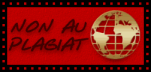 Cercle d'Etudes
de Contrexéville
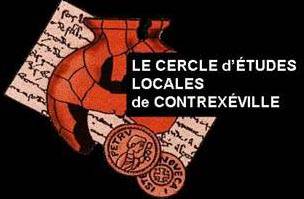 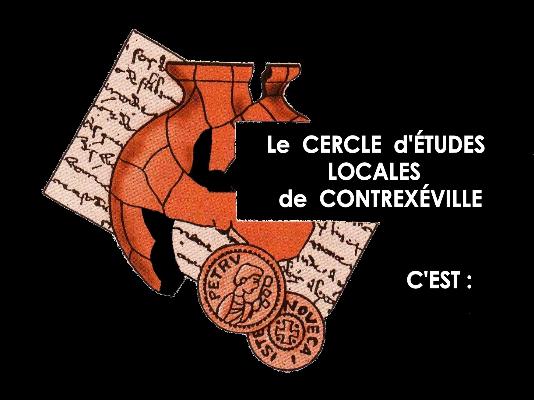 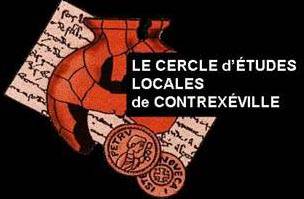 Association loi de 1901 : 
Déclarée à la sous-préfecture de Neufchâteau 
Le 2 décembre 1990.
N° SIRET 450 153 887 00010 code APE 913 E

Association affiliée à :
Sociétés savantes de France
Comité d’Histoire Régional
Association archéologique de Lorraine
Correspondant du Service Régional de l’Archéologie à la DRAC 
de Lorraine 
 
Adresse postale 
BP 21 – 88141 CONTREXÉVILLE cedex
Adresse du local 
       Courriel : cercletude.contrex@wanadoo.fr
       Rue Georges et Georgette Froitier
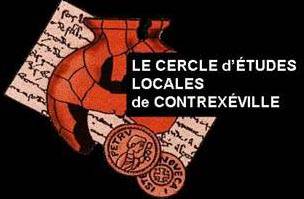 Notre association a pour but la recherche archéologique et du patrimoine historique de Contrexéville et de sa région. 

Nous assurons la conservation de nos découvertes ainsi que la communication de nos travaux : 
publications, expositions, conférences.
 
Le Cercle d’Études est ouvert à toutes et à tous.

En 2007, nous sommes 132 membres : dont 35 adhérents actifs qui se réunissent une fois par mois et participent à diverses activités, et 97 membres honoraires abonnés au bulletin Gunderic.
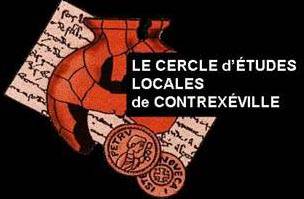 Un numéro  du bulletin Gunderic
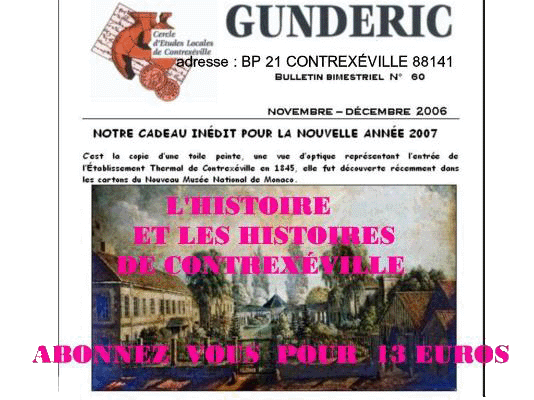 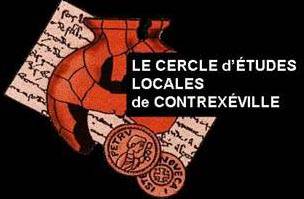 Le bulletin Gunderic, que nous éditons à 150 exemplaires paraît tous les deux mois depuis 1997, il relate tout ce qui concerne l’histoire et les histoires de Contrexéville et de la région, il est déposé au titre du dépôt légal à la Bibliothèque Nationale (n° ISSN : 1954-1279). Aux Archives des Vosges (n° JPL 589). À la Bibliothèque Municipale d’Épinal au titre de dépôt départemental. 

À Contrexéville, un numéro est offert à la Bibliothèque Municipale, au CDI du Collège Lyautey, à la MCL, et au Maire en exercice.
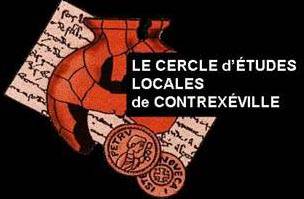 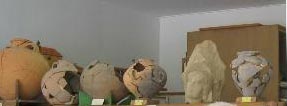 Nous adhérons à plusieurs fédérations nationales et régionales qui regroupent les sociétés savantes. 
Nous conservons dans notre local sous contrôle de la DRAC de Lorraine, les objets découverts lors des fouilles et des prospections archéologiques.
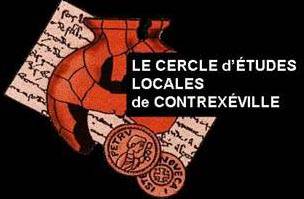 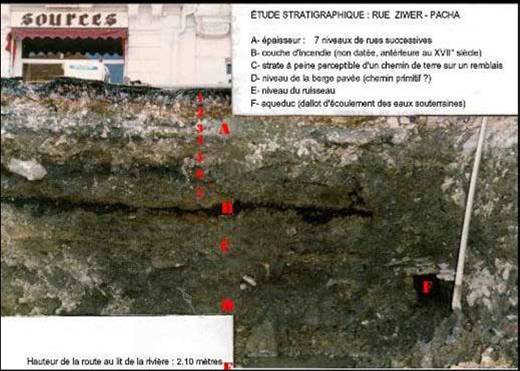 Nous possédons des documents sur le patrimoine ; dossiers, plans, photographies et cartes postales.
Notre bibliothèque contient des ouvrages de référence, et ceux qui ont été édités par notre association.
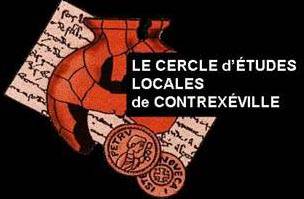 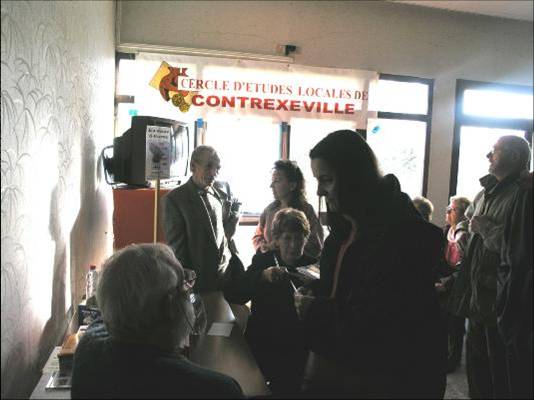 Nous organisons et participons aux manifestations culturelles et historiques de Contrexéville et des autres villes en fonction des thèmes et de nos possibilités, nous entretenons de bonnes relations avec toutes les associations de Contrexéville et des environs.
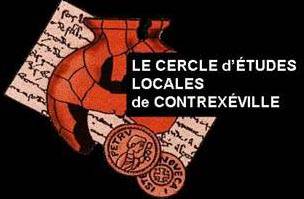 Bureau Directeur de notre Association :
Président d’Honneur : 	Roger          BLAISON
Président :	                            Gilbert        SALVINI
Secrétaire  :                               Monique    THÉNOT
Trésorière :	                            Denise        LEHMANN
Membres :		             José             SANCHEZ
				André	         COIFFIER				              Philippe      CRÉMEL 				              Régis           LECLERC				              Pierre           MASSON				            Jean Marc   LEJUSTE				             Sébastien   DUMAIN
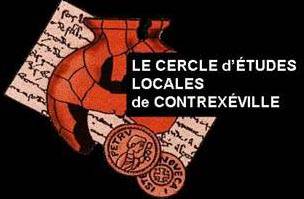 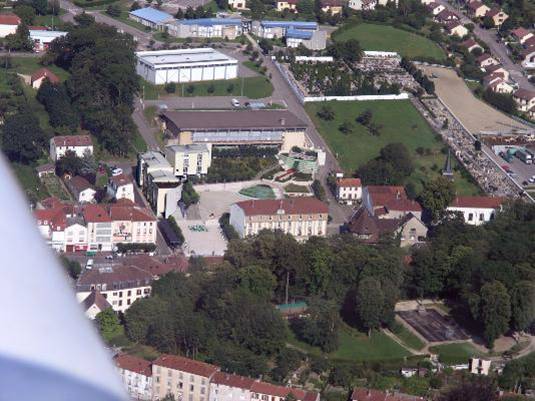 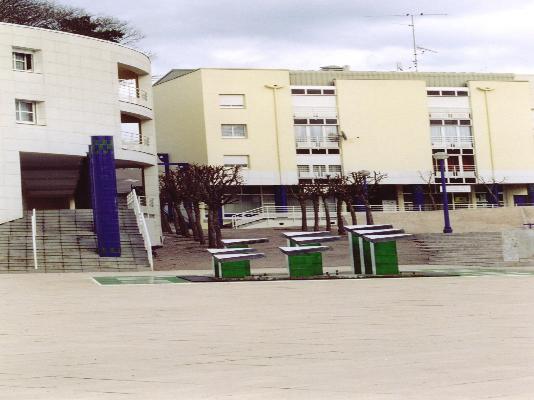 Le cercle d'étude est situé à gauche, 
sous les arcades du bâtiment de droite.
Les activités 
du Cercle d'Etudes
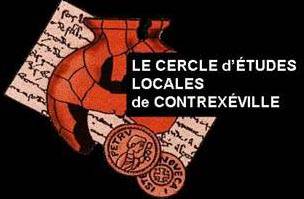 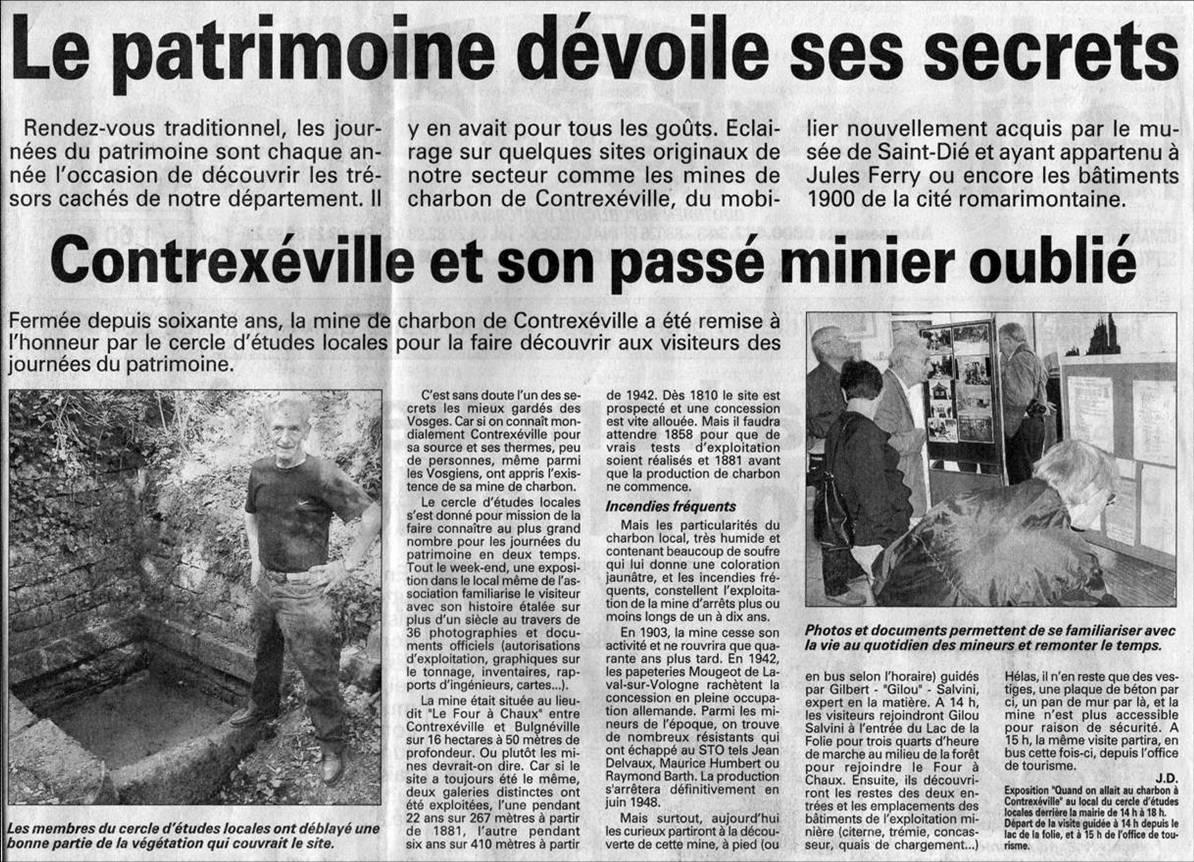 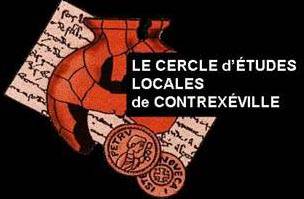 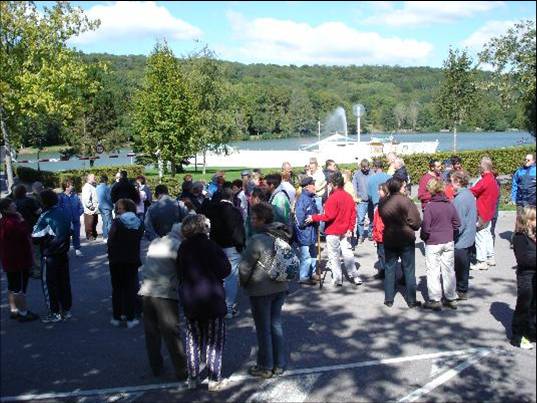 Lacs de la Folie, départ pour aller visiter l’ancienne mine de charbon.
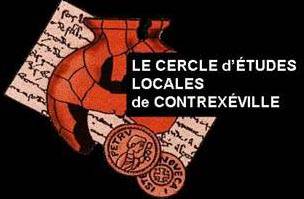 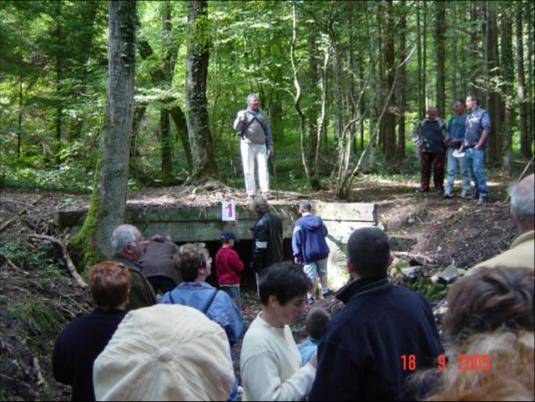 Visite de l’ancienne mine de charbon.
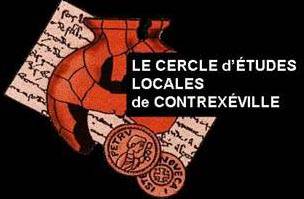 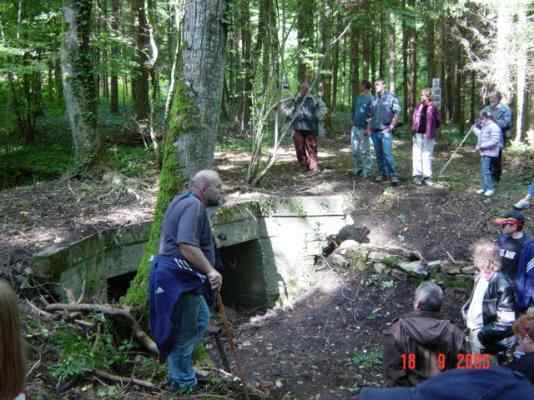 Visite de l’ancienne mine de charbon.
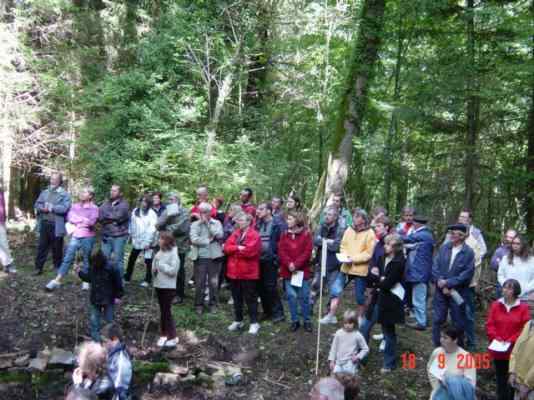 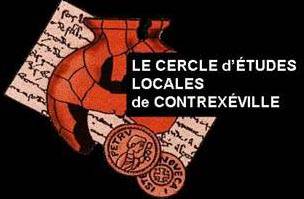 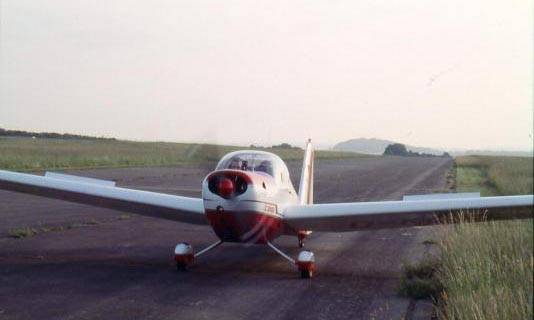 Départ en avion pour une prospection du sol
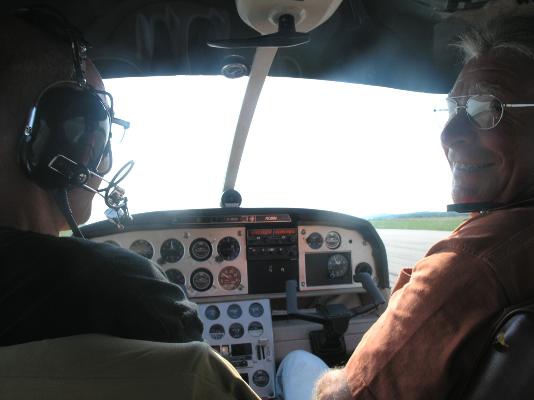 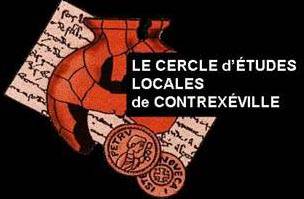 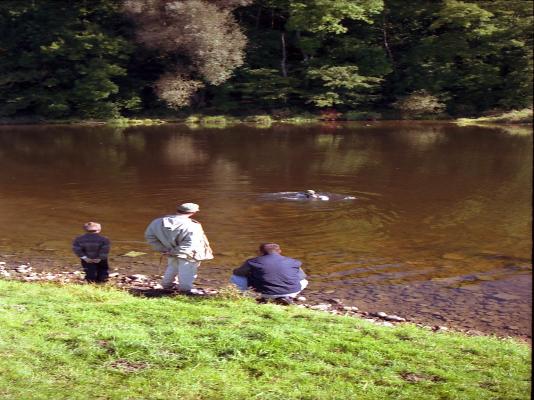 Prospection
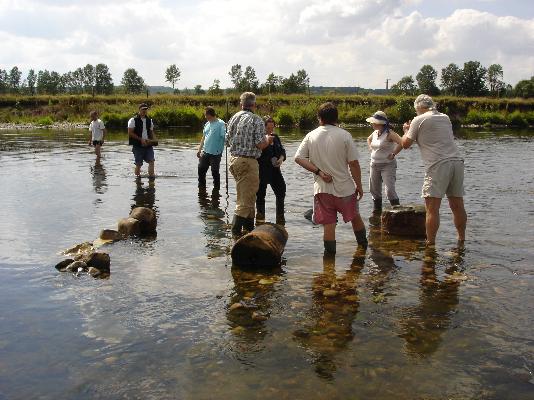 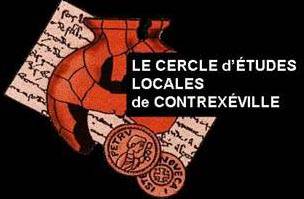 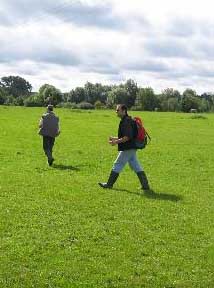 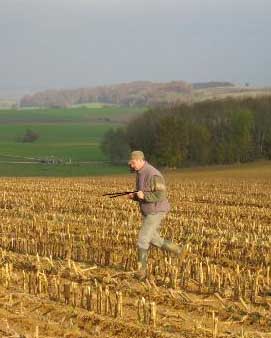 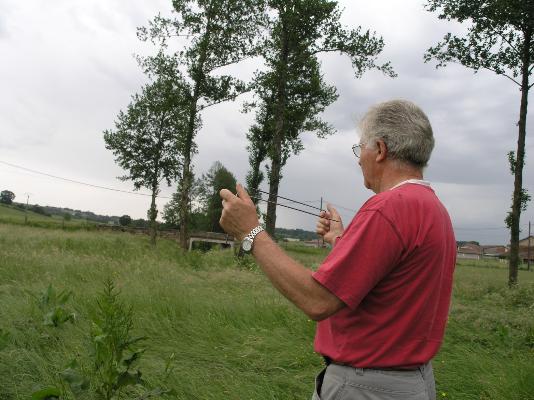 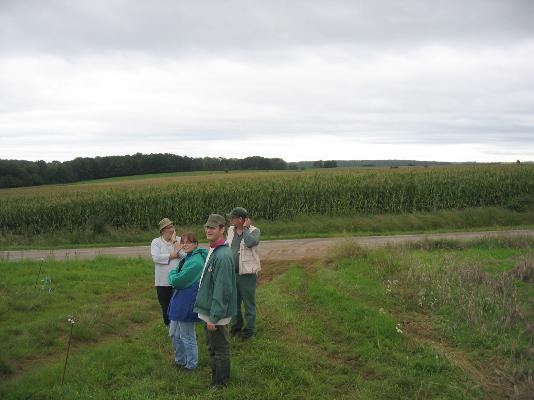 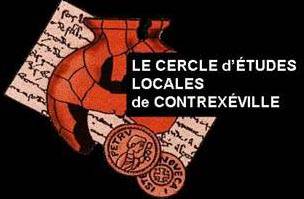 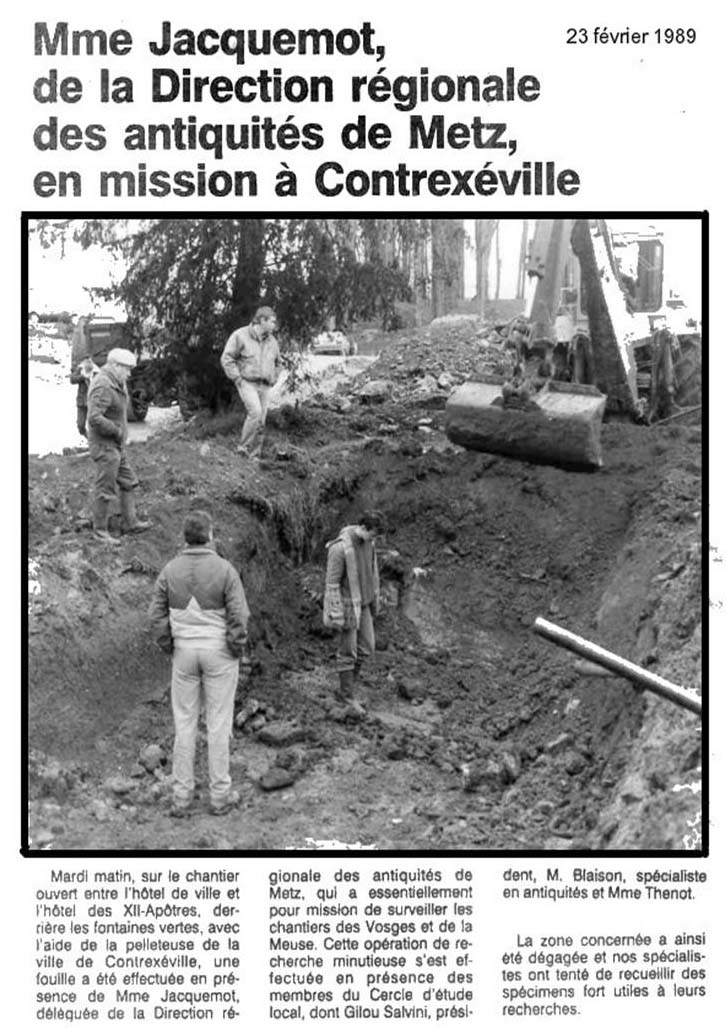 Archéologie
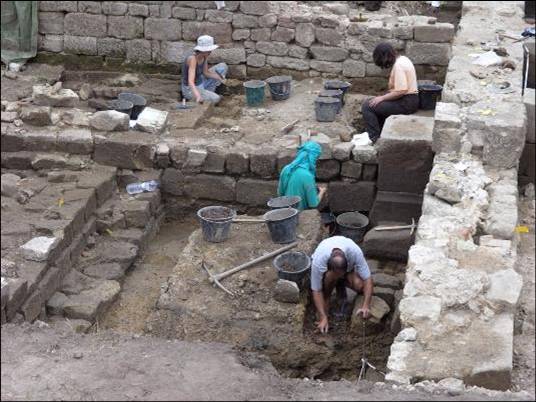 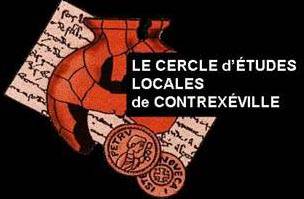 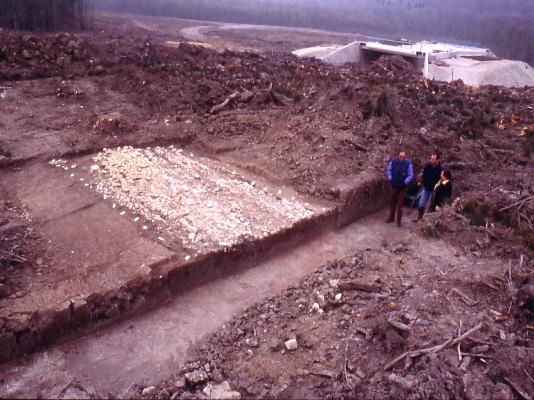 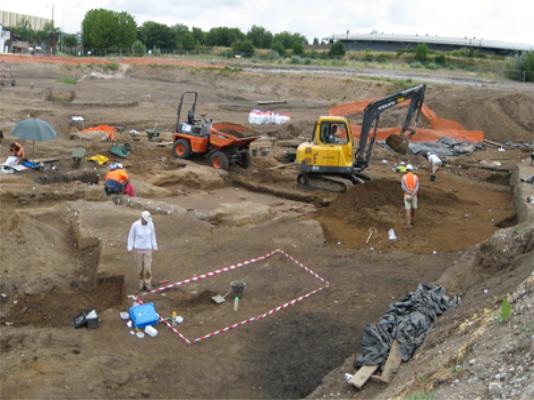 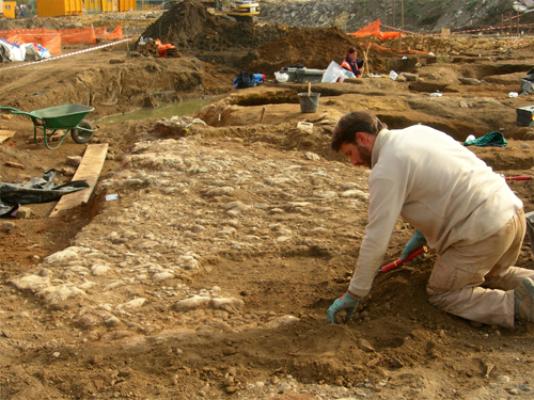 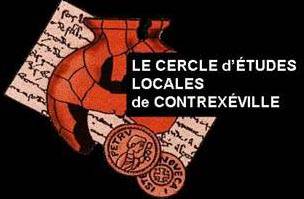 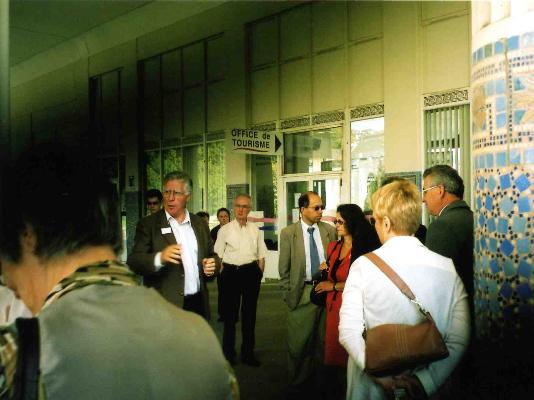 Conférences et expositions
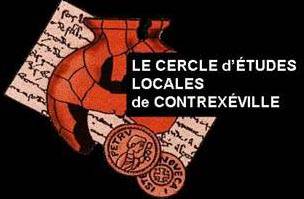 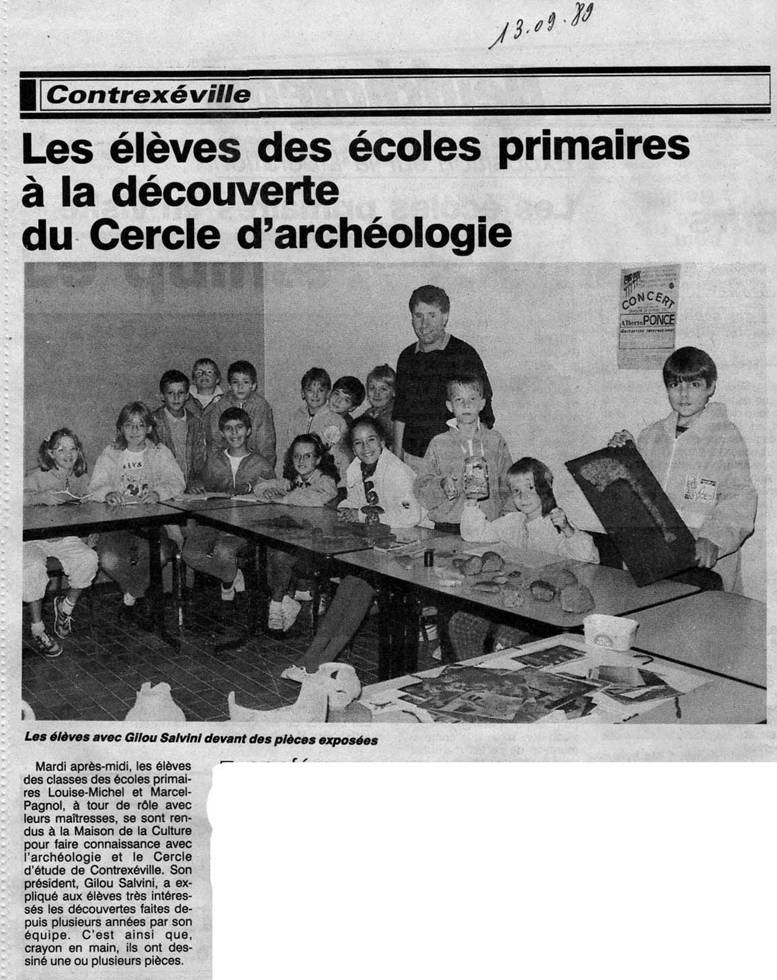 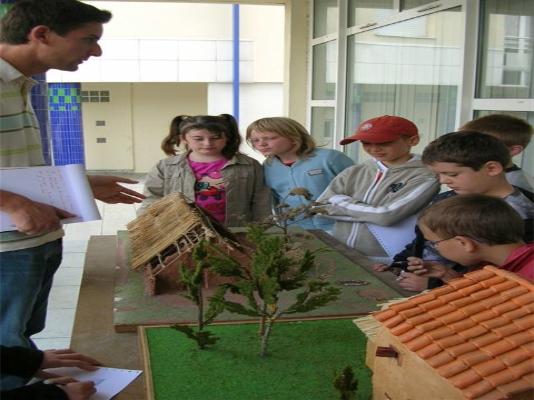 Conférences et expositions
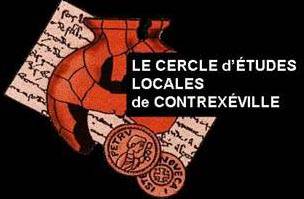 A la découverte de l’Archéologie
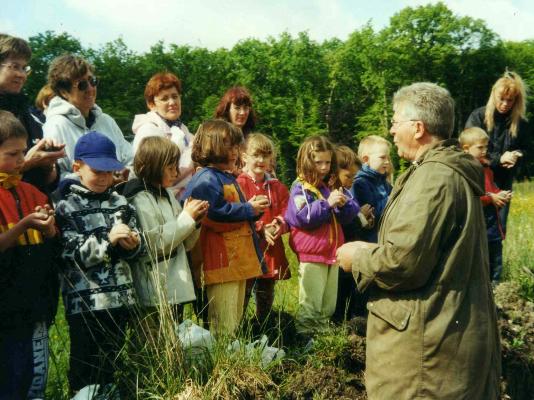 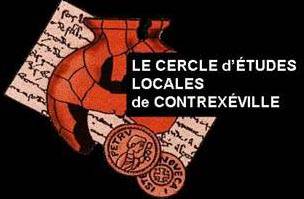 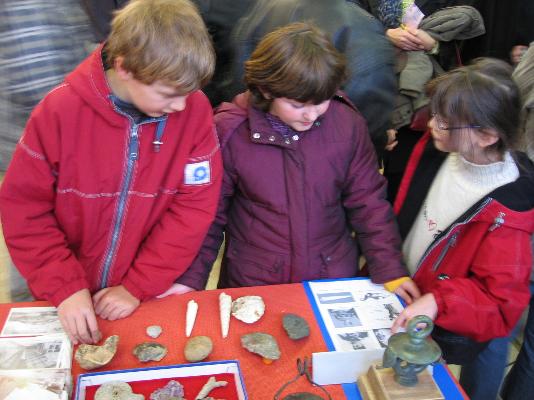 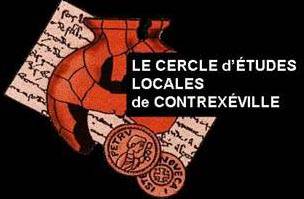 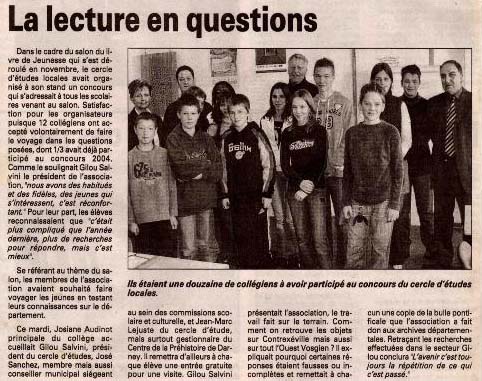 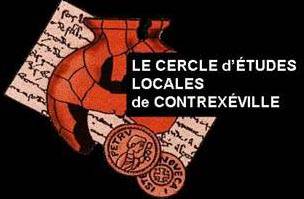 Expositions
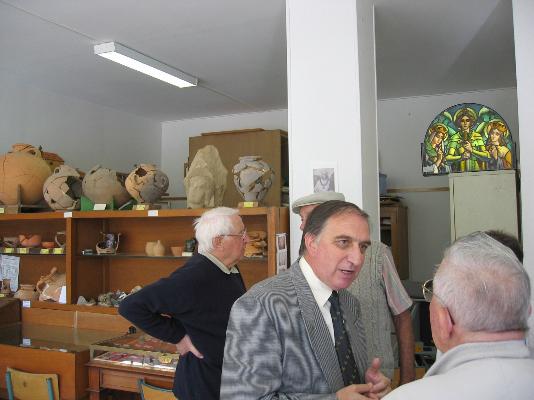 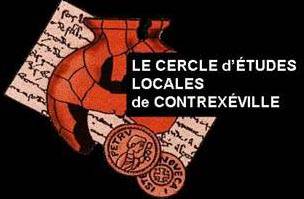 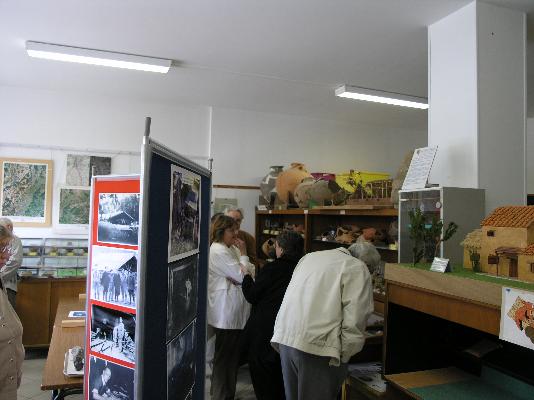 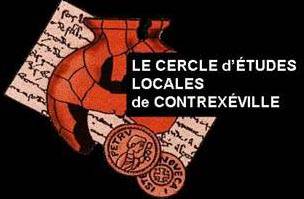 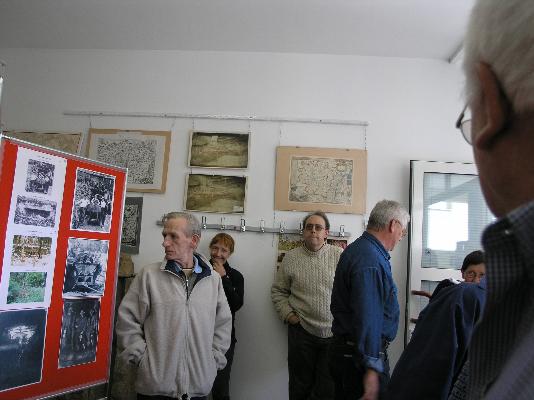 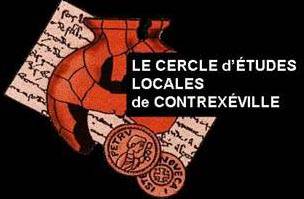 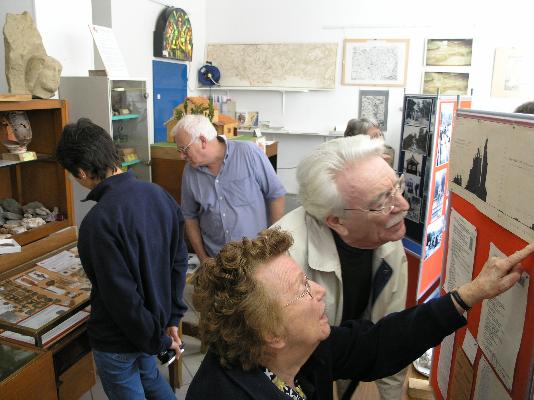 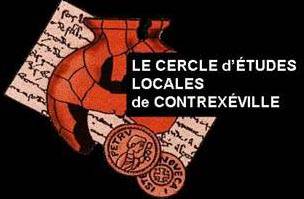 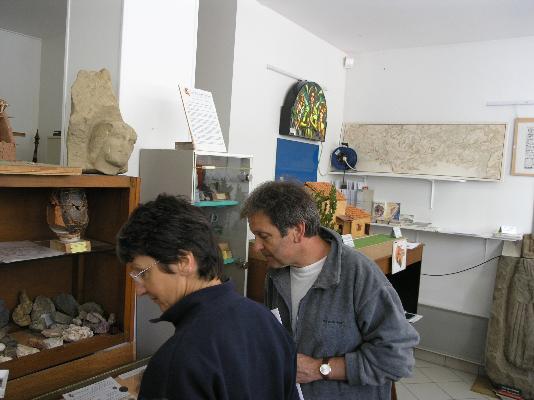 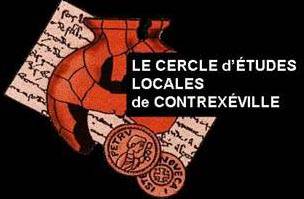 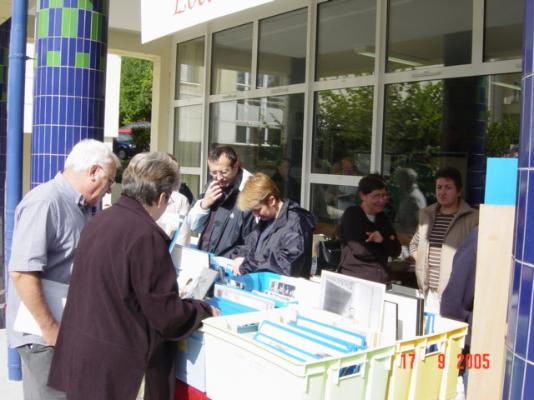 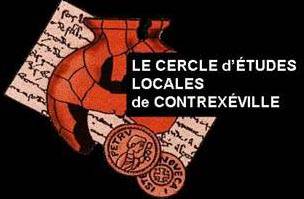 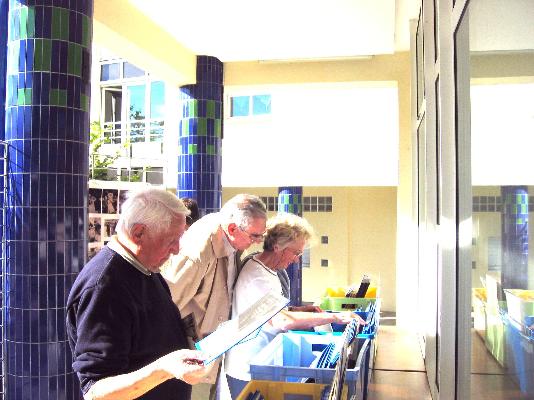 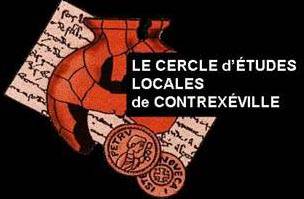 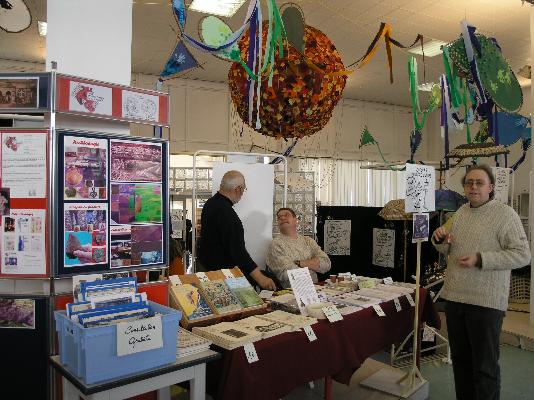 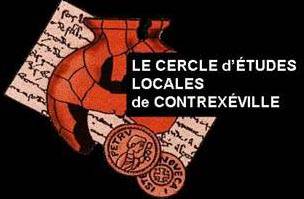 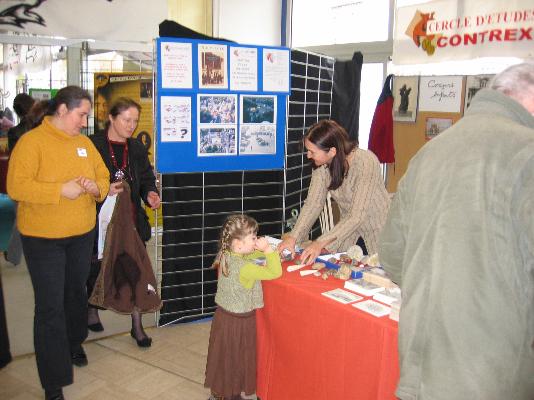 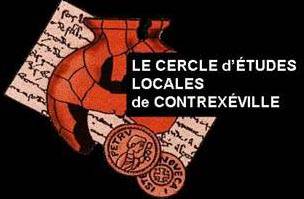 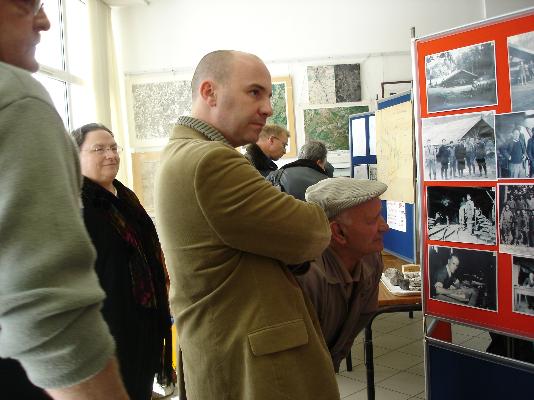 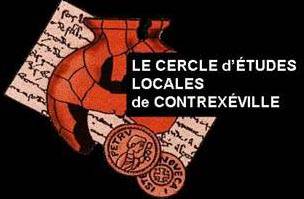 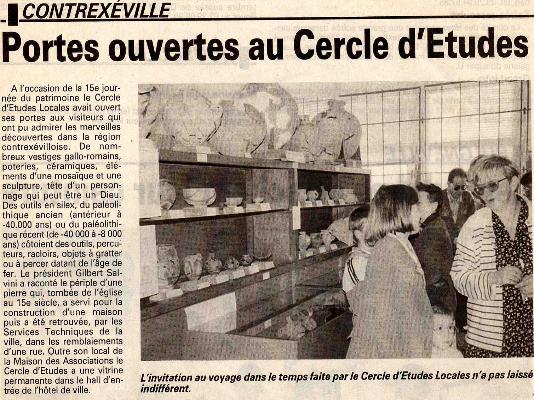 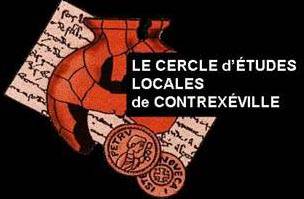 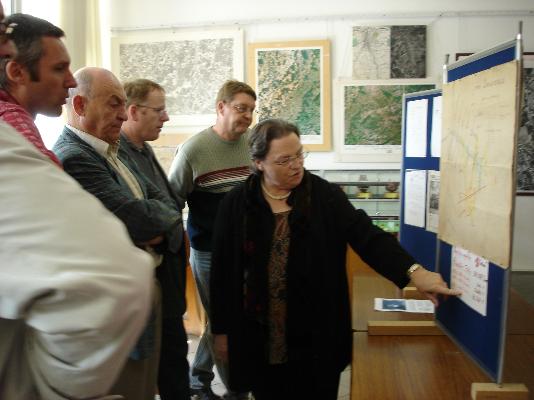 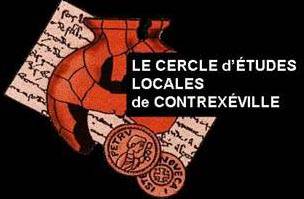 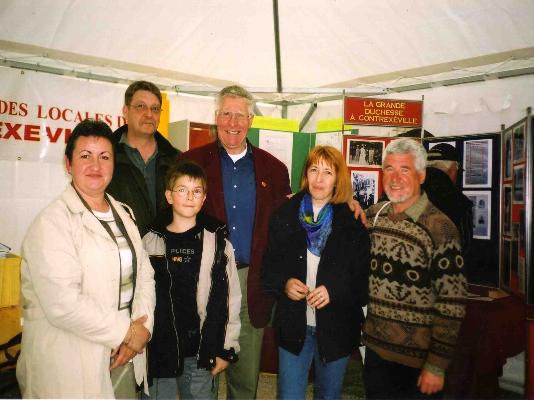 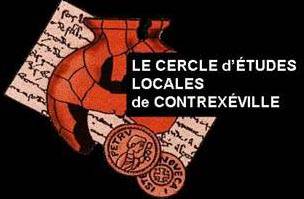 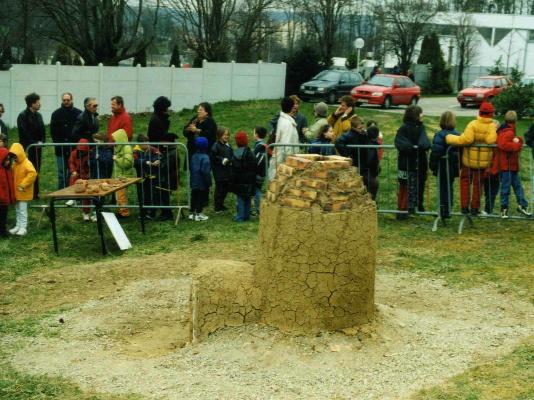 Construction d’un four pour les écoles
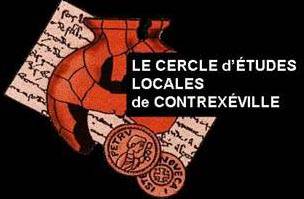 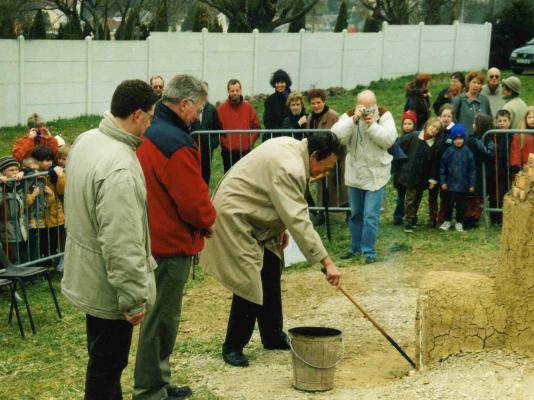 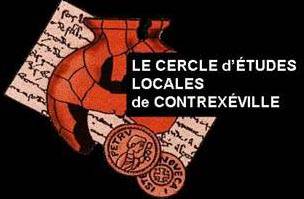 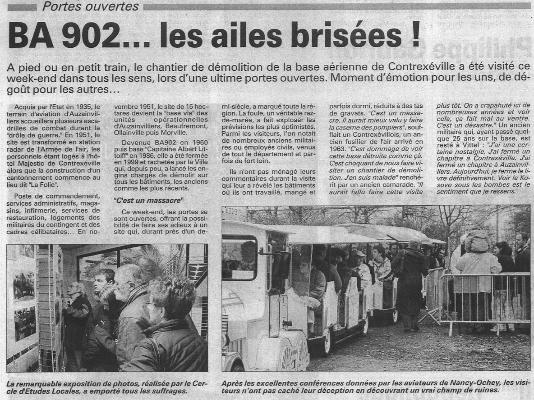 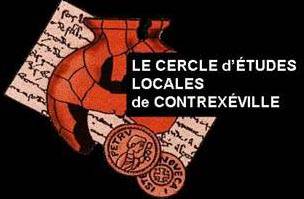 Dernière visite de la caserne BA902 avant la démolition de la caserne.  (Le Cercle d’Etudes était présent)
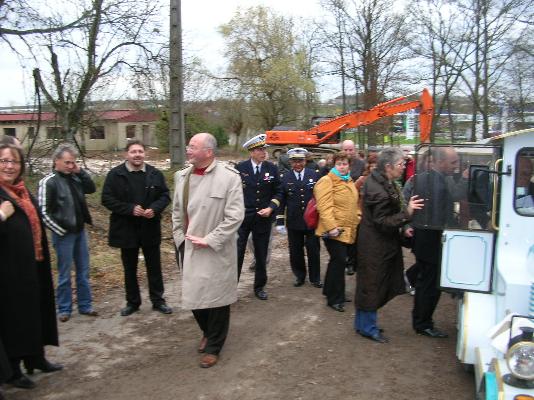 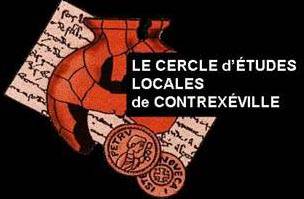 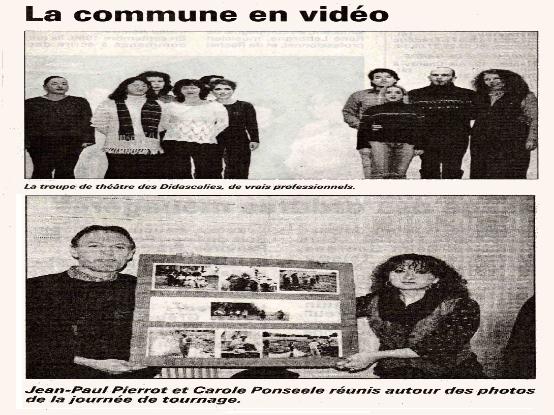 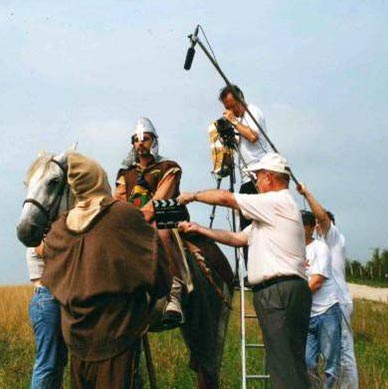 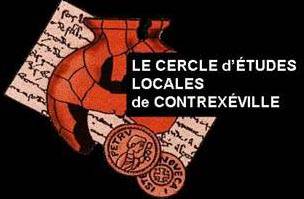 Création d’une cassette vidéo sur « Contrexéville Rétro »
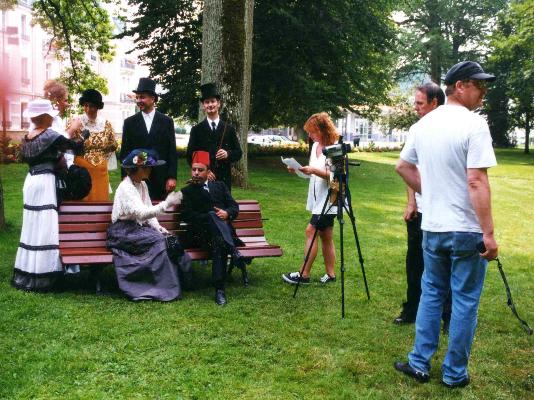 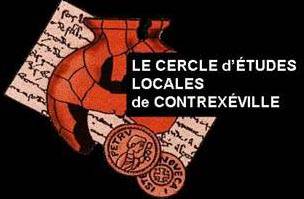 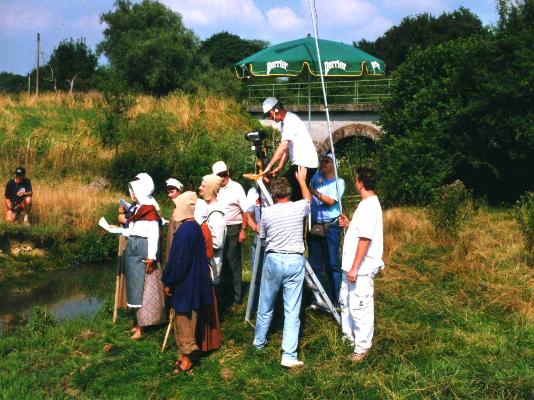 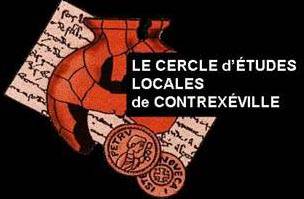 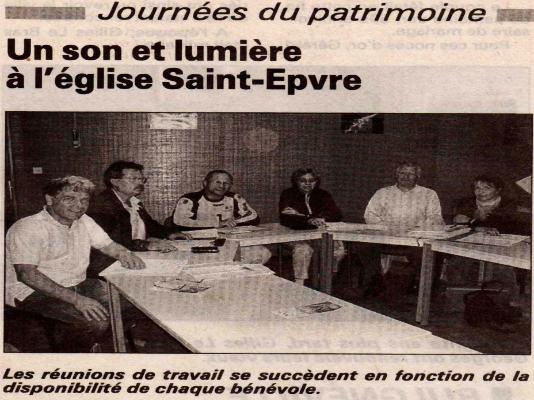 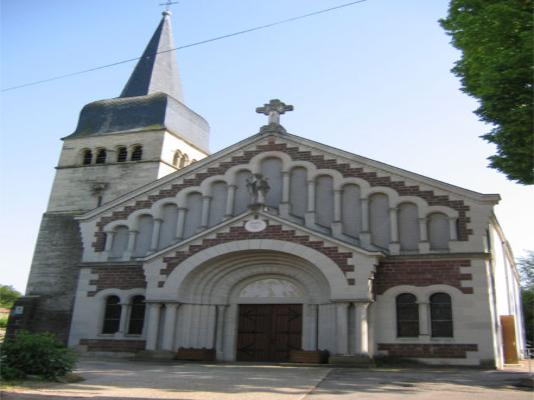 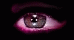 M.C.L
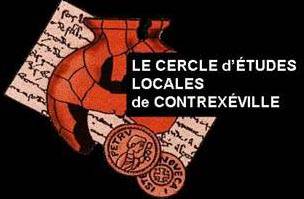 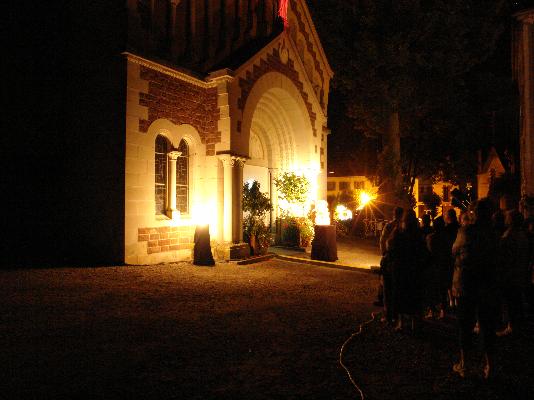 Son et lumière à
l'EGLISE St EPVRE
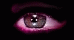 M.C.L
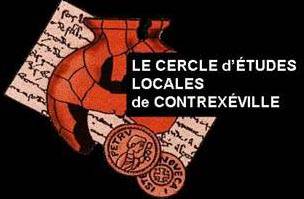 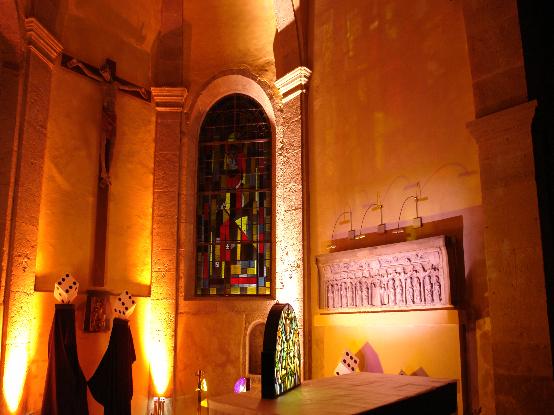 Son et lumière à l'EGLISE St EPVRE
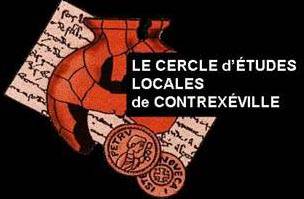 Adhésion au Cercle d'Etudes Locales
ADHÉSION  MEMBRE  ACTIF 2007 
  
         - 24 €uros, pour les personnes en activité
         - 18 €uros, pour : les retraités, les - 16ans, ou seconds membres de la famille.
	  
L’adhésion comprend :   
- L’abonnement à Gunderic (6 numéros à 13 €)
- Une assurance couvrant le membre pendant ses activités
- La possibilité d’assister aux 12 réunions mensuelles (vendredi)
- La possibilité de participer aux prospections sur le terrain
- La possibilité de participer aux différentes Manifestations de l’association
- Le compte rendu mensuel des réunions et les courriers divers
- La possibilité d’écrire des articles dans Gunderic
- La possibilité de travailler sur les objets archéologiques conservés au local
- La possibilité de travailler sur les dossiers et les ouvrages conservés au local
- Conformément aux statuts, se présenter au bureau directeur à l’Assemblée Générale annuelle
   du mois de mars qui se déroule tous les 2 ans
- Lors des réunions mensuelles, chaque membre peut prendre librement la parole
- Les adhérents ne sont pas contraints de participer aux activités et réunions de l’association 
- Chacun peut adhérer à d’autres associations, prospecter, étudier et publier librement
- Nous excluons toutes discussions et professions de foi ou politique à l’intérieur de l’association
Nos Ouvrages
en  vente :
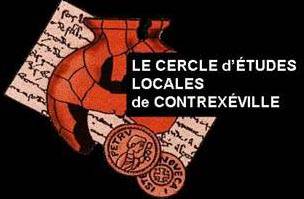 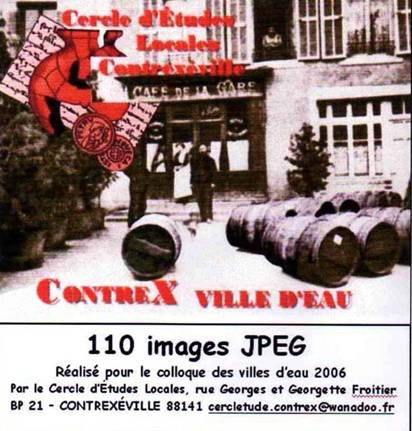 K7 et DVD
Images JPEG : 5 €uros  l’exemplaire
12 €uros le DVD avec les 4 Thèmes.
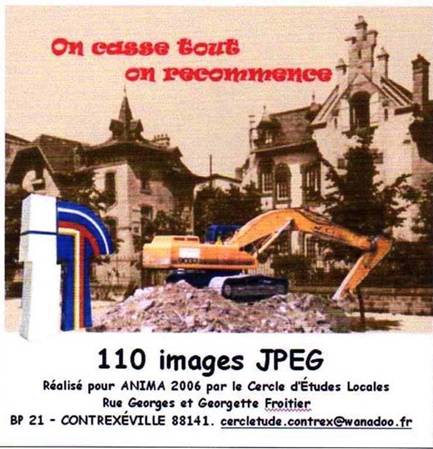 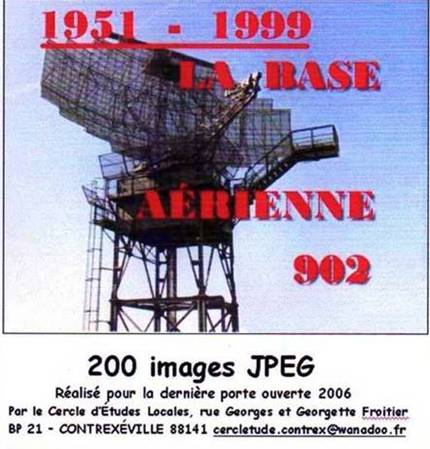 Le Thermalisme à Contrexéville
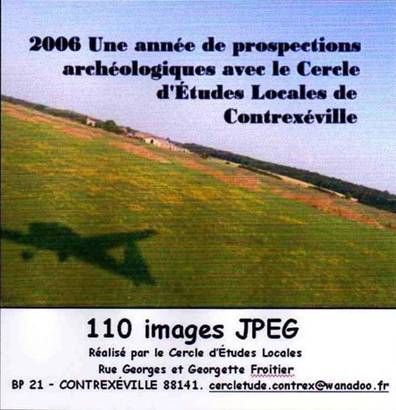 Les Grands Travaux en Ville
Souvenirs de la Base Aérienne
Prospections Aériennes et au sol.
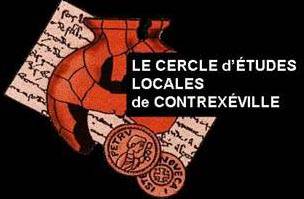 Vidéo K7 :  en location 5 €
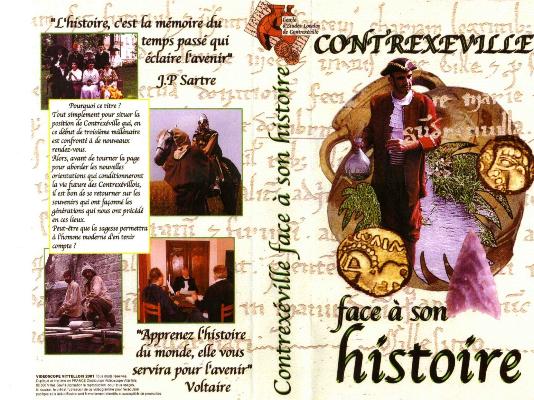 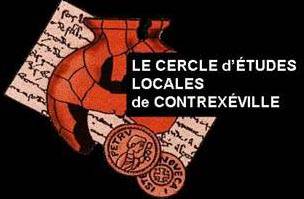 Nos ouvrages
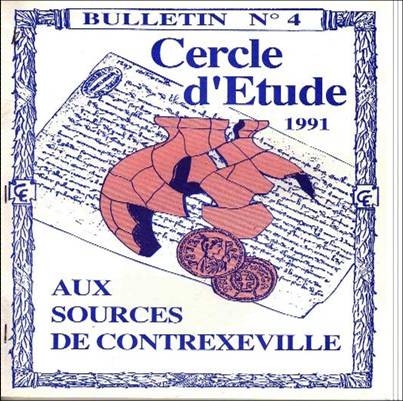 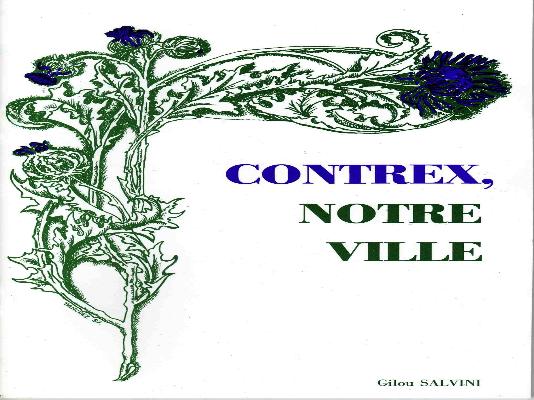 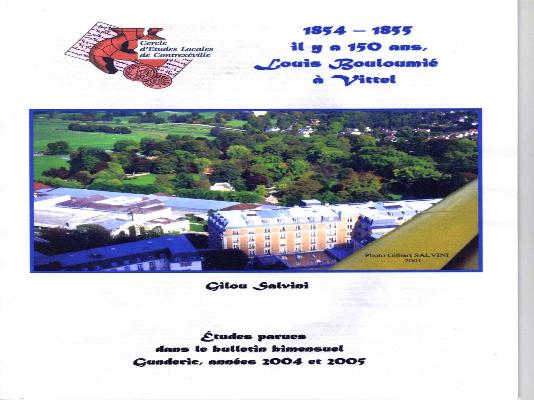 2 € le n° (1- 2- 3- 4) 
38 pages
2 € - 31 pages
4,5 € - 18 pages
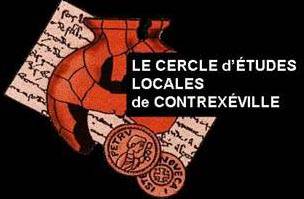 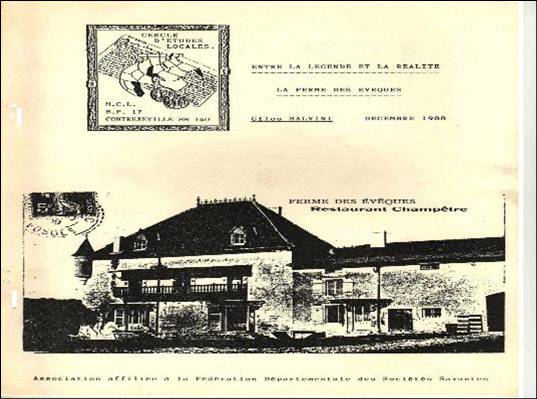 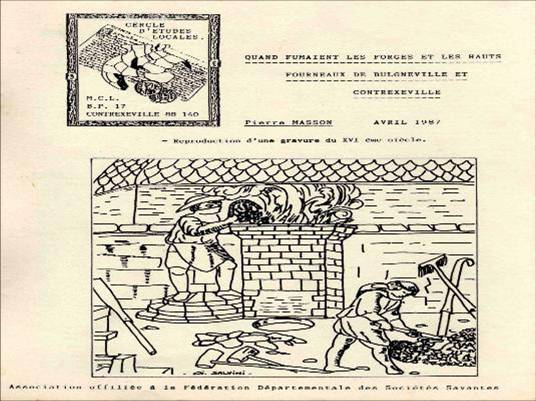 1 € - 10 pages
1 € - 10 pages
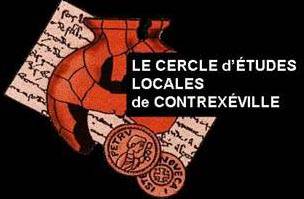 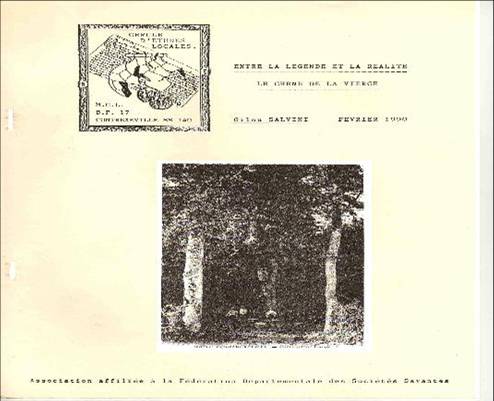 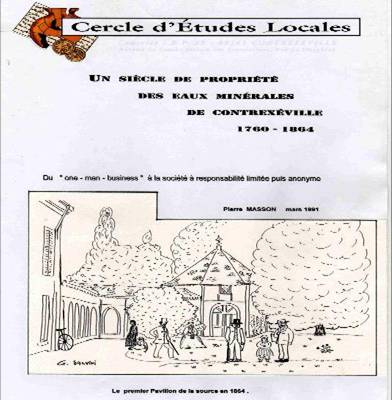 1 € - 10 pages
6 € - 24 pages
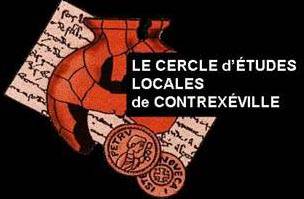 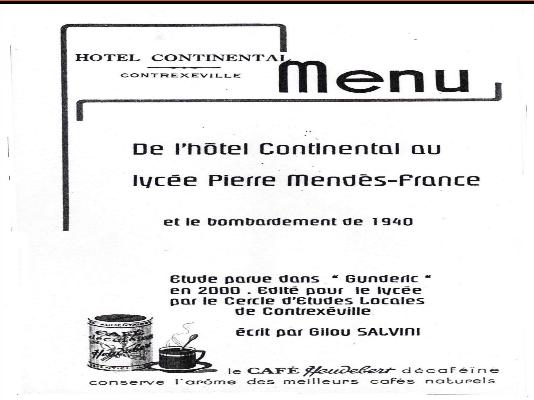 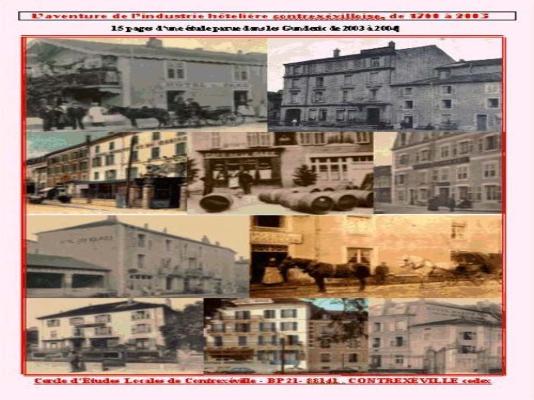 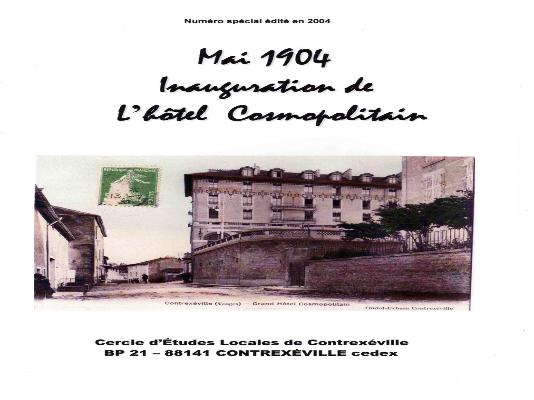 4 € - 17 pages
3 € - 13 pages
2,5 € - 10 pages
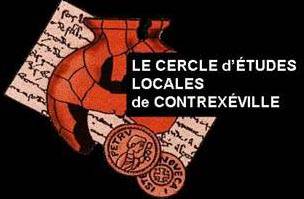 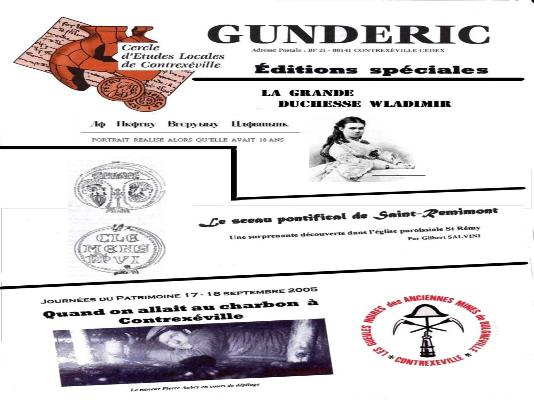 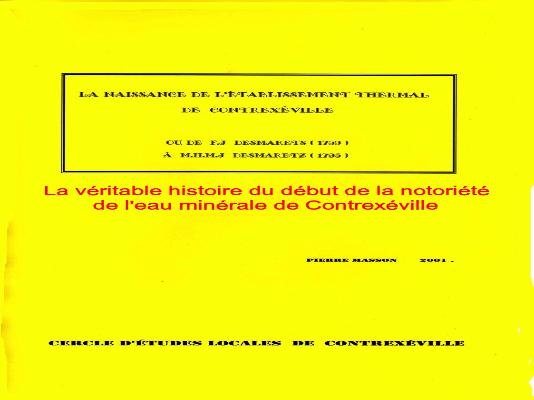 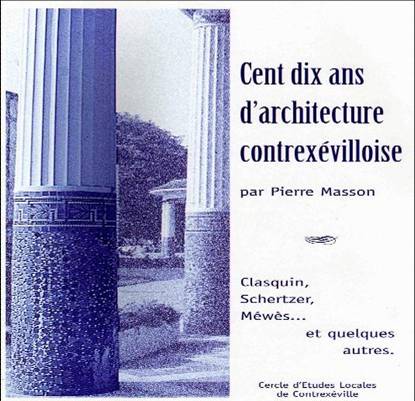 1 € le numéro (4 pages)
1 € - 7 pages
8 € - 24 pages
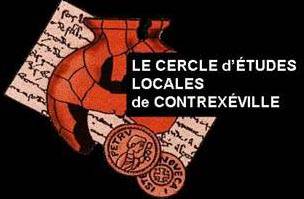 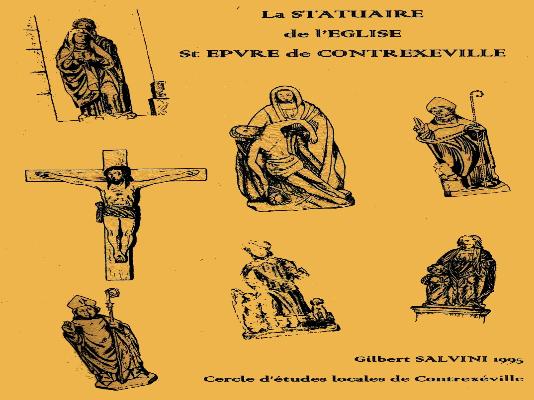 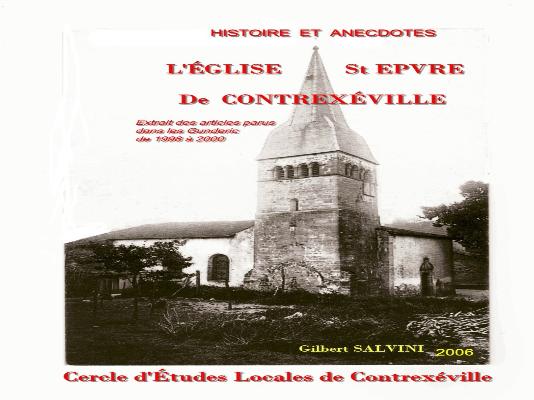 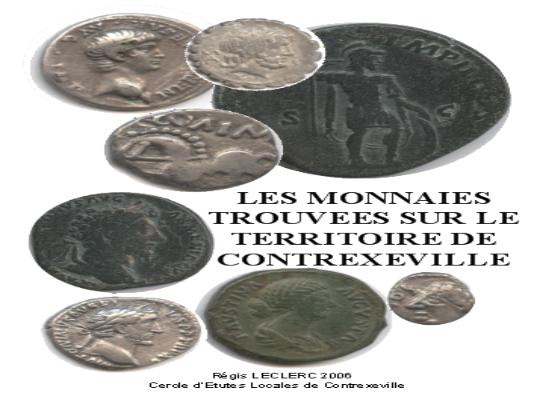 5 € - 20 pages
2,5 € - 10 pages
8 € - 34 pages
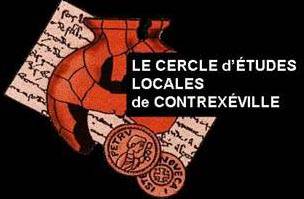 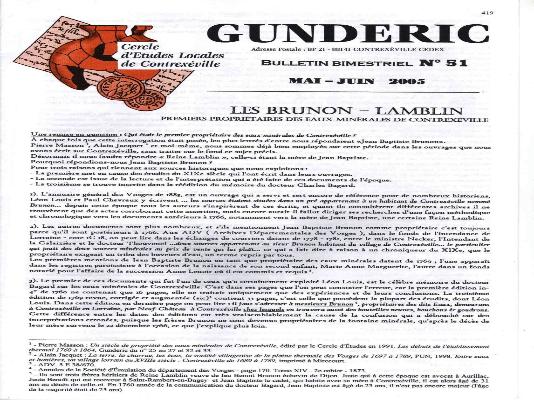 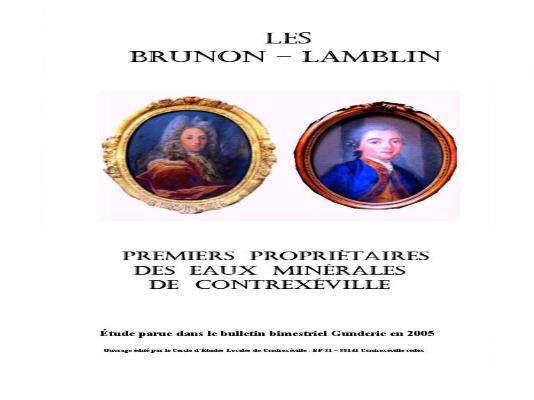 Abonnement 13 € 
les 6 numéros annuels
4 € le numéro (17 pages)
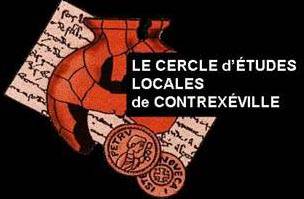 Vente en librairie 19,90 € - 95 pages et 178 illustrations
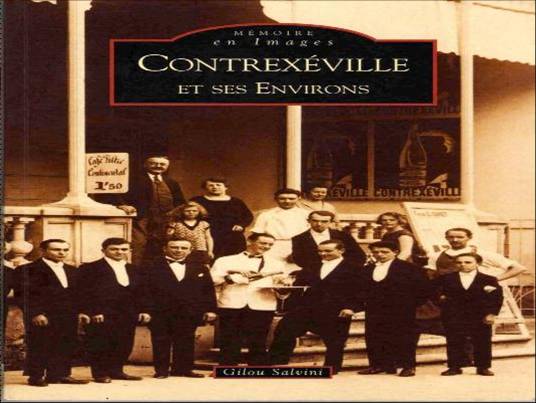 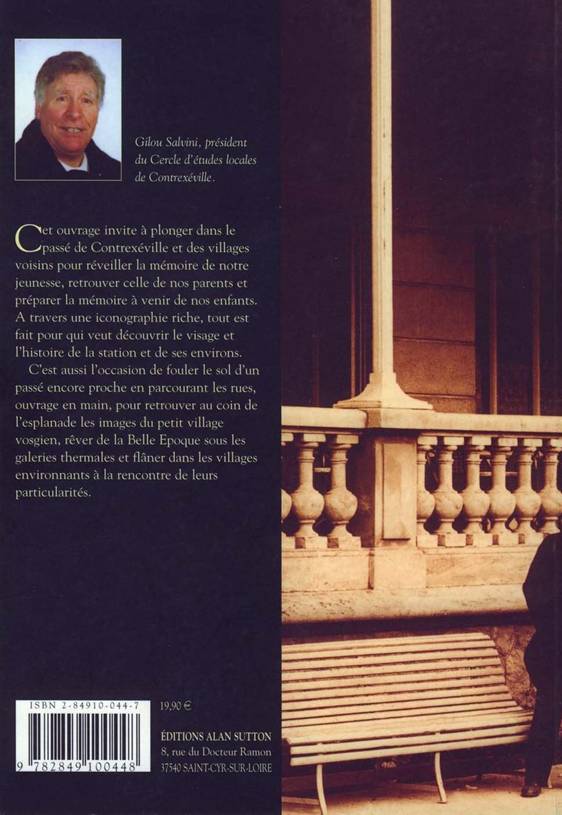 fin
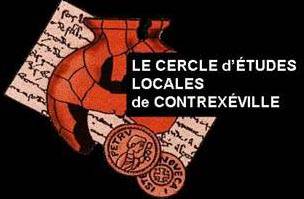 15 € - 412 pages
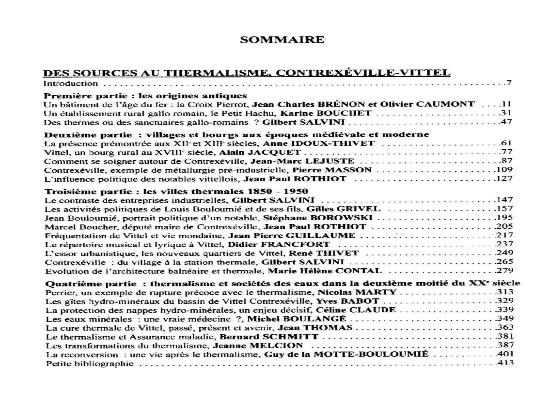 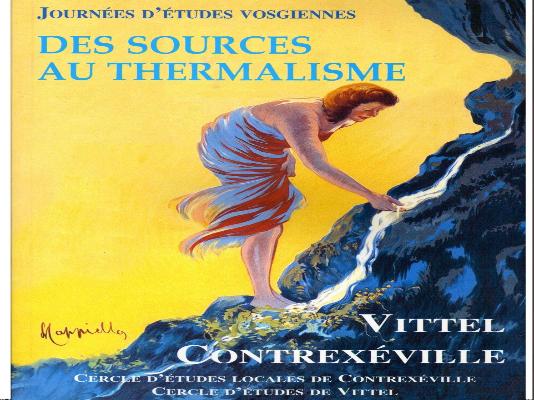 Huguette
Conception :
Huguette32@hotmail.com
Tous pour la Paix
NON à toutes les guerres quel que soit l'idéal politique, quelle que soit la raison religieuse que l'on brandit pour les justifier.
POUR la paix et l 'amour universels, pour la liberté bafouée, piétinée, martyrisée...
Ami, je suis ta liberté.
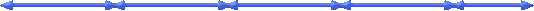 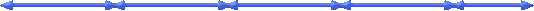 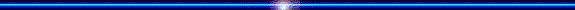 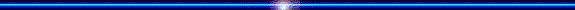 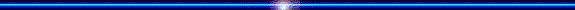 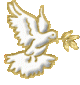 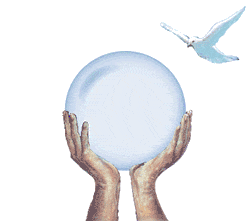 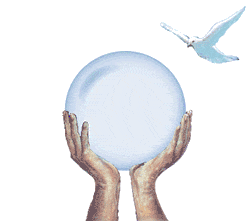 http://www.ppshuguette.com